Птица Скопа
Презентацию подготовила    ученица 10 «А» класса, МОУ СОШ № 26, г. Сочи                       Глазкова Анастасия.
    Руководитель – учитель биологии Галумян Е. Э.
Птица скопа
Латинское название: Pandion haliaetusОтряд: ЯстребообразныеСемейство: Скопиные
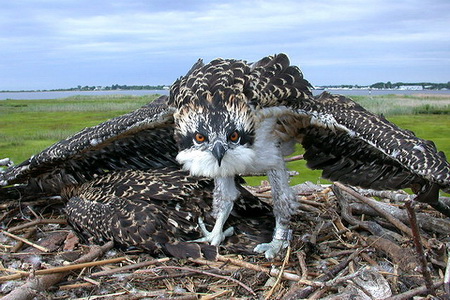 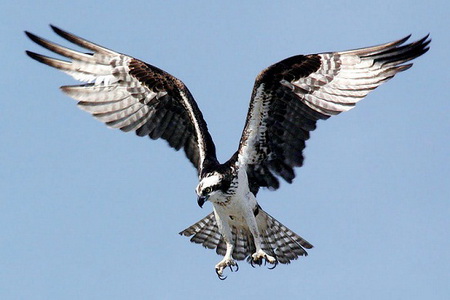 Скопа - крупная хищная околоводная птица. 
  Размеры тела этого 50-60 сантиметров. Размах крыльев достигает
  полутора метров. Ореол обитания – весь мир, исключая лишь
  Антарктику и Новую Зеландию. 
      Скопы редки, и их пытаются защитить по возможности. 
  Самки у скоп больше самцов, весят около 2.2 килограмма, самцы до 1.8 килограмма. Крылья в размахе достигают 2-х метров. Так же самка темнее самца, а лапы и клюв у обеих особей черного цвета.
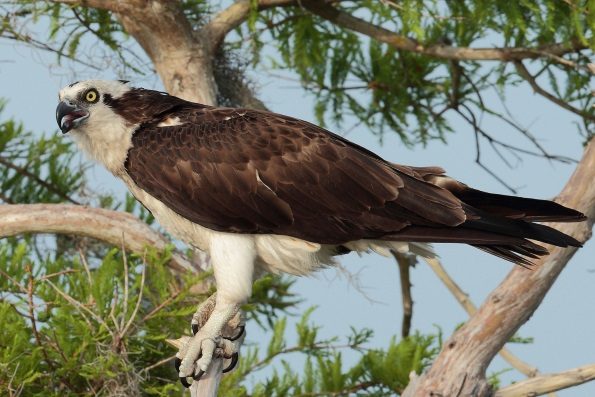 Главным отличием скопы от других пернатых хищников   
      является её, преимущественно, рыбная диета. Исходя из своего меню, птица всегда селится вблизи рек и озёр.
     Скопа питается различными видами рыбы, не брезгует даже молодыми крокодилами, ящерицами и водными змеями. Единственное требование  - добыча должна быть только свежей, падаль птица не ест.
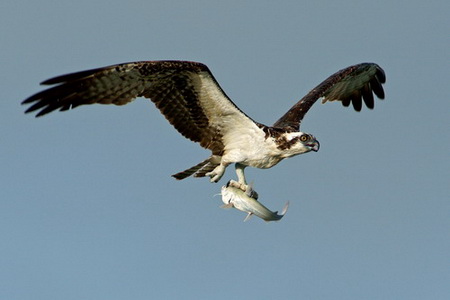 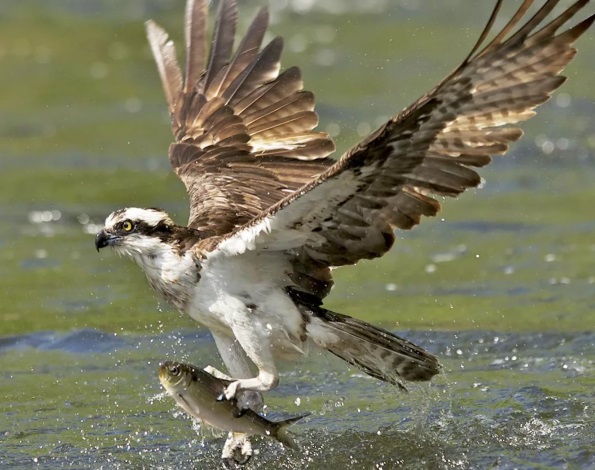 Скопа – это птица однолюб, образуя в молодости пару, 
      самец и самка сохраняют верность друг другу на протяжении 
      всей жизни. В дикой природе пернатый хищник живёт до 10 лет, 
      в неволе скопа проживёт в 2 – 3 раза дольше.
      Скопа строит большое гнездо, в диаметре до полутора метров, 
      и откладывает туда до 4 яиц. О птенцах заботятся оба родителя, 
      в течение 2 месяцев они греют и кормят потомство.
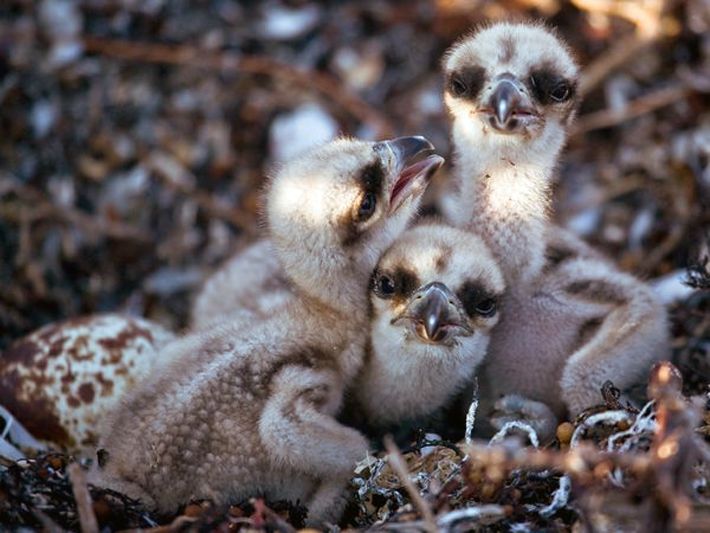 Интересный факт: Скопы очень постоянны к своим гнёздами, зафиксированы такие случаи, что они около 40 лет пользовались своим гнездом не меняя его. В настоящее время численности скопы ничего не угрожает, хотя всего 60 – 70 лет назад широкое применение пестицидов в сельском хозяйстве чуть было не привело к полному уничтожению красивой птицы. Сегодня красотой и мощью хищника «в белом фраке» можно полюбоваться не только в зоопарках и заказниках, но и в дикой природе.
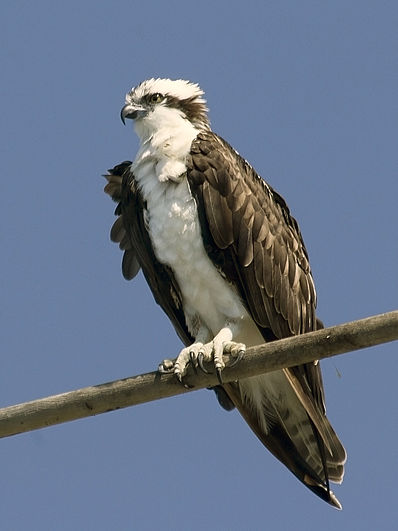 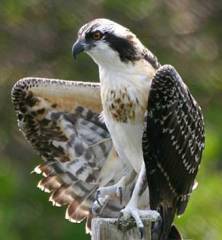 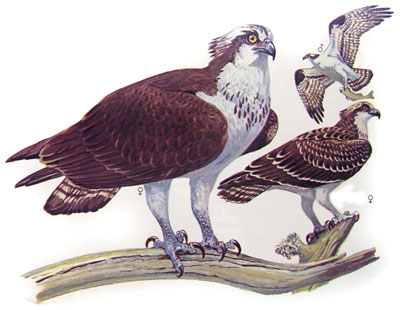 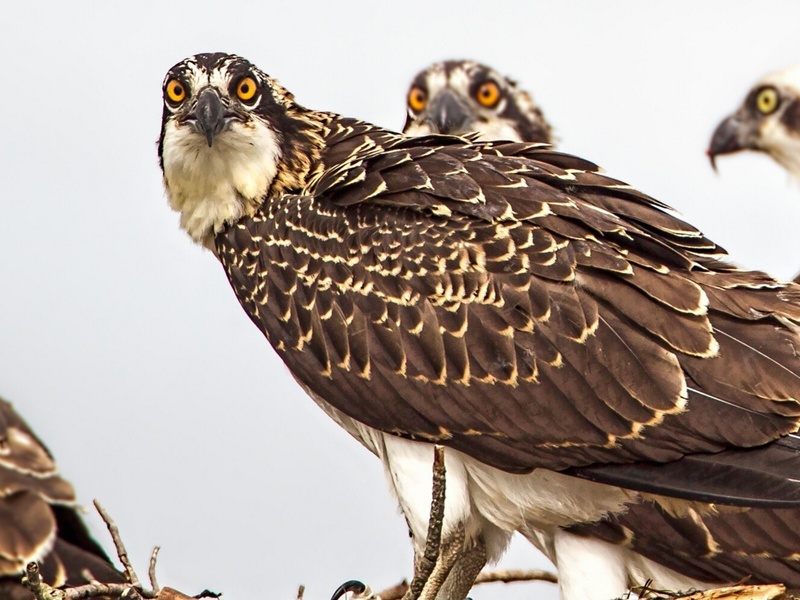 Спасибо за внимание!